EU-CERTEuropean Certificates and Accreditation for European Projects
Reference Number: 2021-1-DE02-KA220-ADU-000033541 Duration: 01.02.2022 – 31.05.2024 (28 month)
Das EU-CERT Projekt

Das Vorhaben strebt danach, die Qualität in der Erwachsenenbildung zu erhöhen und unterstützt Anbieter*innen von Erwachsenenbildung dabei, qualitativ hochwertige Ergebnisse zu erzielen, die in der Praxis anwendbar sind und auf herausragenden Projekten im Bereich der Erwachsenenbildung basieren.
Hierzu plant das Projektkonsortium die Entwicklung eines Mechanismus, der die Effektivität von Erwachsenenbildungsprojekten überwacht. Dies soll durch ein Akkreditierungssystem erfolgen, das auf klaren Kriterien und einem soliden Akkreditierungsverfahren basiert.
Es unterstützt das Festigen gemeinsamer Werte in der Erwachsenenbildung und bildet den Grundstein für bürgerschaftliches Engagement, das durch herausragende Ansätze in der Erwachsenenbildung gefördert wird. Zusätzlich dazu ermutigt es europäische Erwachsenenbildner dazu, sich an einem qualitativ hochwertigen Netzwerk für Erwachsenenbildung mit gesicherten Standards zu beteiligen. Die Einführung eines Akkreditierungssystems für Erwachsenenbildungsprojekte trägt zur Verwirklichung der Ideale von ERASMUS+ bei und schafft einen weiteren Weg für Transparenz und Sichtbarkeit in Europa. Damit haben alle europäischen Bürger die Möglichkeit, durch Akkreditierungsinformationen und -standards erstklassige Ressourcen für die Erwachsenenbildung zu identifizieren. Dies bildet die entscheidende Grundlage für die Weiterentwicklung der Qualitätssicherung in der Erwachsenenbildung in Europa.
EU-CERT - Research on Quality criteria, Accreditation and Certificate Structures/ Recherche zu Qualitätskriterien, Akkreditierung und Zertifikatsstrukturen
PR1
Um das Vorhaben nachhaltig zu generieren, werden in dem Projekt 7 Ergebnisse erstellt. Zurzeit befindet sich das Projekt im letzten Drittel, der Hauptteil ist fast geschafft.
EU-CERT - Concept Design for Accredition and Certification Processes/ Konzeptdesign für Akkreditierungs- und Zertifizierungsprozesse
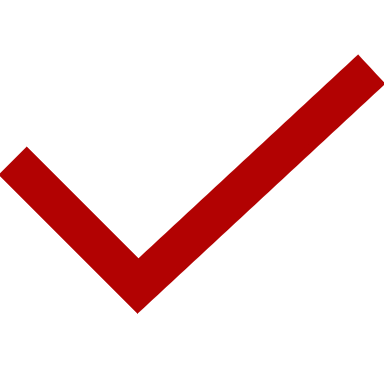 PR2
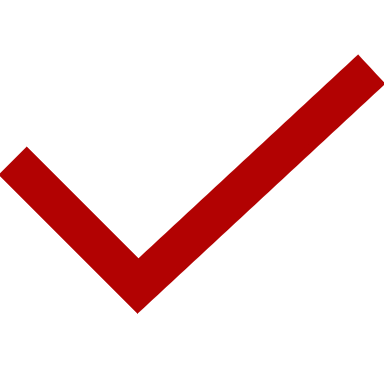 EU-CERT - Accreditation Website and Data-base Design and Programming/ Akkreditierungswebsite und IT Lösungen
PR3
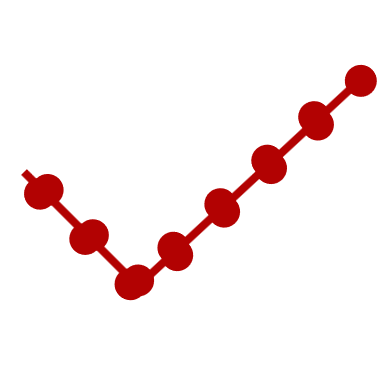 EU-CERT - Accreditation Handbook/ Akkreditierungshandbuch
PR4
EU-CERT - Accreditation and Certification - Roll-out to adult education providers/ Akkreditierung und Zertifizierung – Einführung bei Erwachsenenbildungsanbietern
PR5
PR6
EU- CERT Projektpartner
EU-CERT - Policy paper / Grundsatzpapier
PR7
EU-CERT - Layman ́s report / Laienbericht
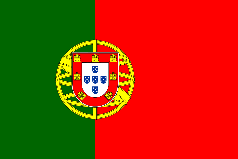 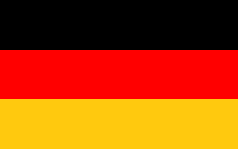 Associação Rede de Universidades da Terceira Idade PortugalCentro
University of Paderborn Germany (Coordinator)
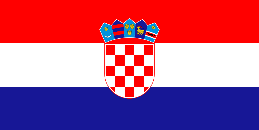 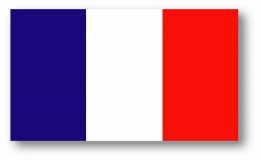 TIR Consulting Group j.d.o.o Croatia Grad Zagreb
Esquare France Provence-Alpes-Côte d'Azur
Die Projektpartner arbeiten mit Hochdruck an den letzten Projektergebnissen, sodass das Projekt insgesamt große Erfolge verzeichnen kann.
Ingenious Knowledge GmbH Germany
(Technical partner)
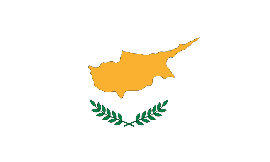 STANDO LTD Cyprus Κύπρος (Kýpros) Nicosia
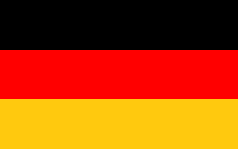 ahttps://EU-CERT.eduproject.eu
••••••
••••••
Projekt Koordination
Prof. Dr. Marc Beutner